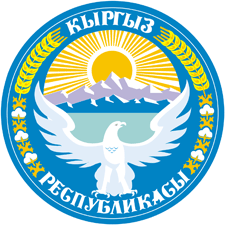 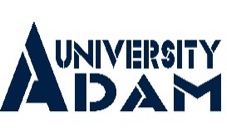 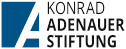 Министерство 
образования и науки  
Кыргызской Республики
Интернационализация университетов: вызовы и перспективы
Интернационализация  как ключевой фактор инновационного развития университета
С.Сирмбард, ректор Университета Адам, национальный эксперт по реформированию высшего образования

Бишкек, 26.04.2019
Интернационализация
Интернационализация – это процесс, при котором цели, функции и организация предоставления образовательных услуг приобретают международное измерение:
- «внутренняя» интернационализация - акцент на совершенствовании самого образовательного и научного продукта с точки зрения международных подходов и стандартов;
- «внешняя» интернационализация или образование за границей, межстрановое образование, трансграничное образование.
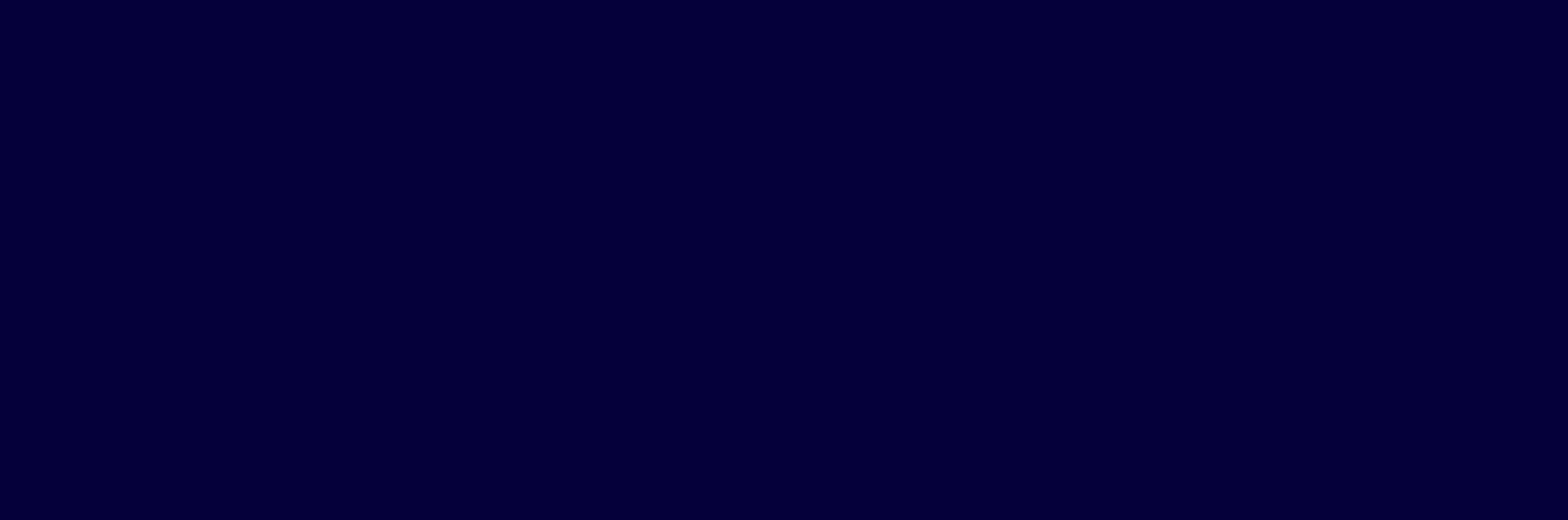 Этапы построения стратегии интернационализации
- Акцент на использовании цифровых технологий
- Экспорт образовательных услуг
Выстраивание стратегии
Отдельные элементы интернационализации
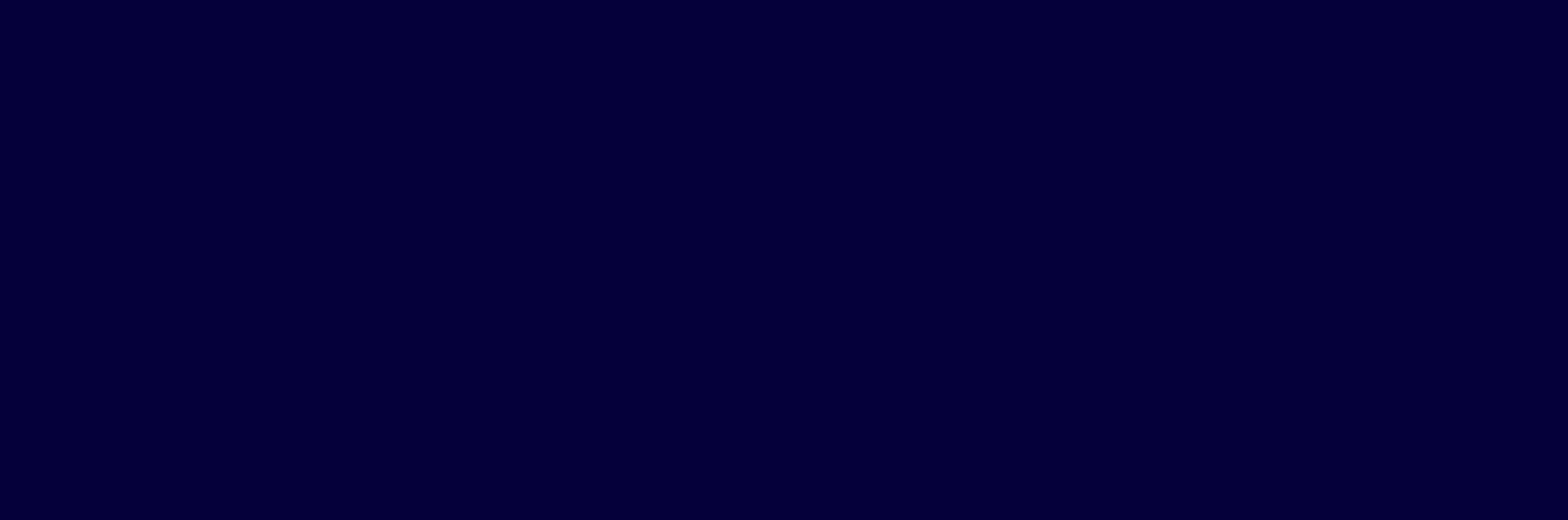 1994-2005
перезачет периодов обучения;
языковая подготовка;
отсутствие гибкости учебных планов, невозможность построения образовательной траектории;
ориентация на качественные показатели.
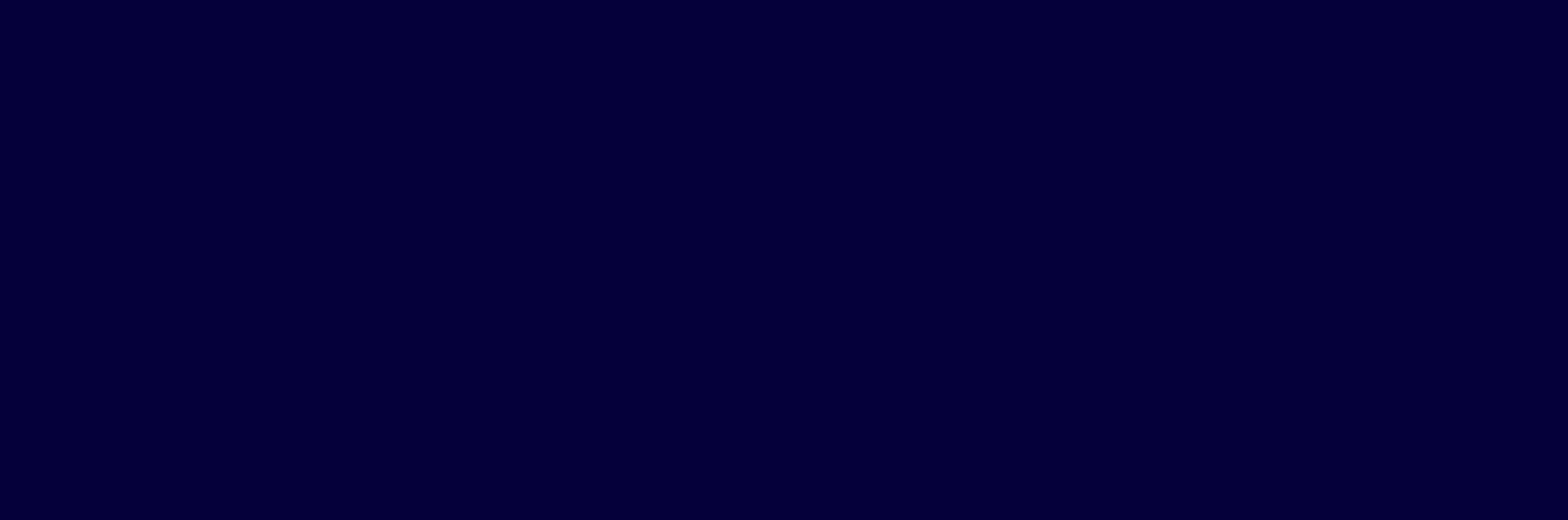 2005 -2017
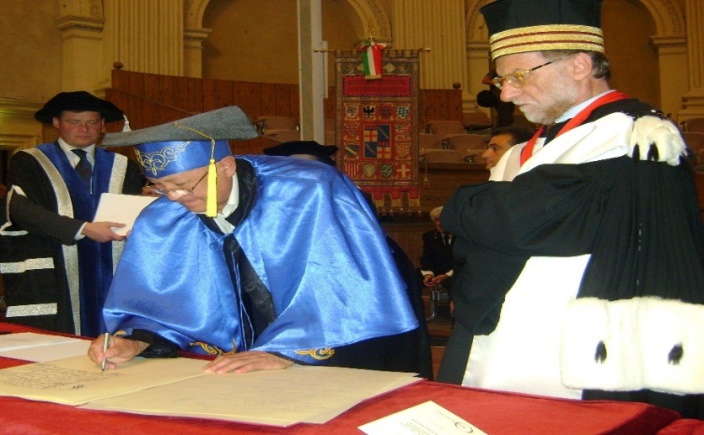 Переход на программы бакалавриата и магистратуры;
Апробация компетентностного подхода;
Внедрение кредитной технологии, Приложение к диплому Европейского образца;
Программы академической мобильности (Эразмус-Мундус, SIU, партнерские программы);
изменение взаимодействия с социальными партнерами;
развитие систем обеспечения качества.
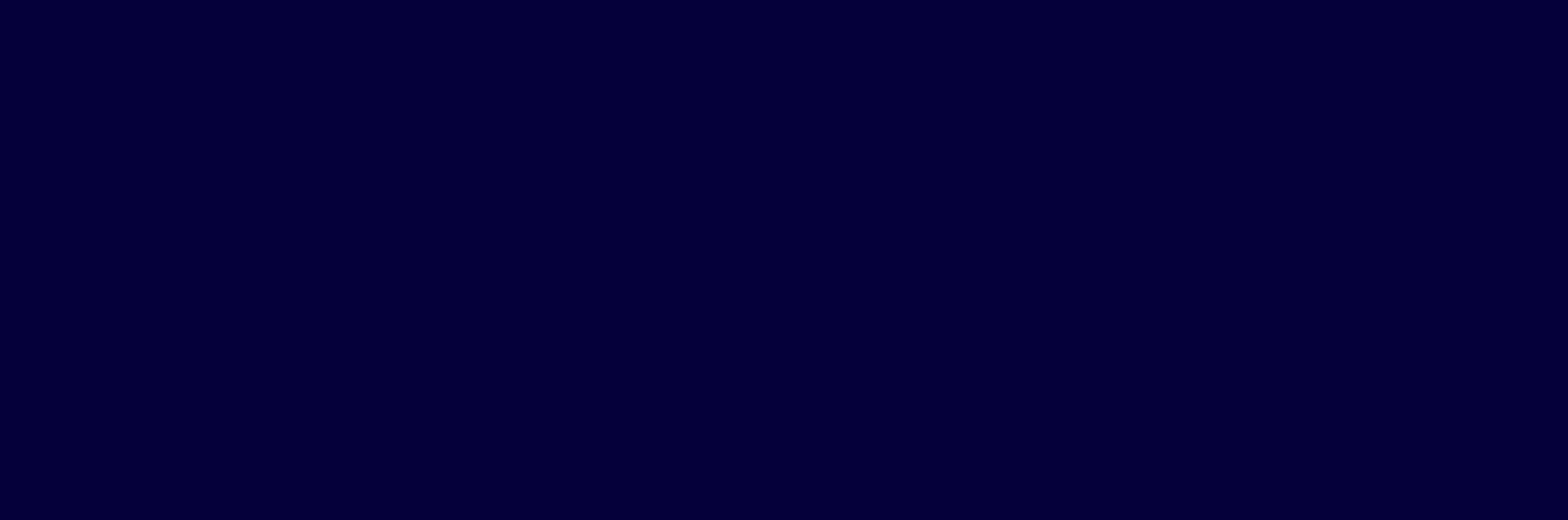 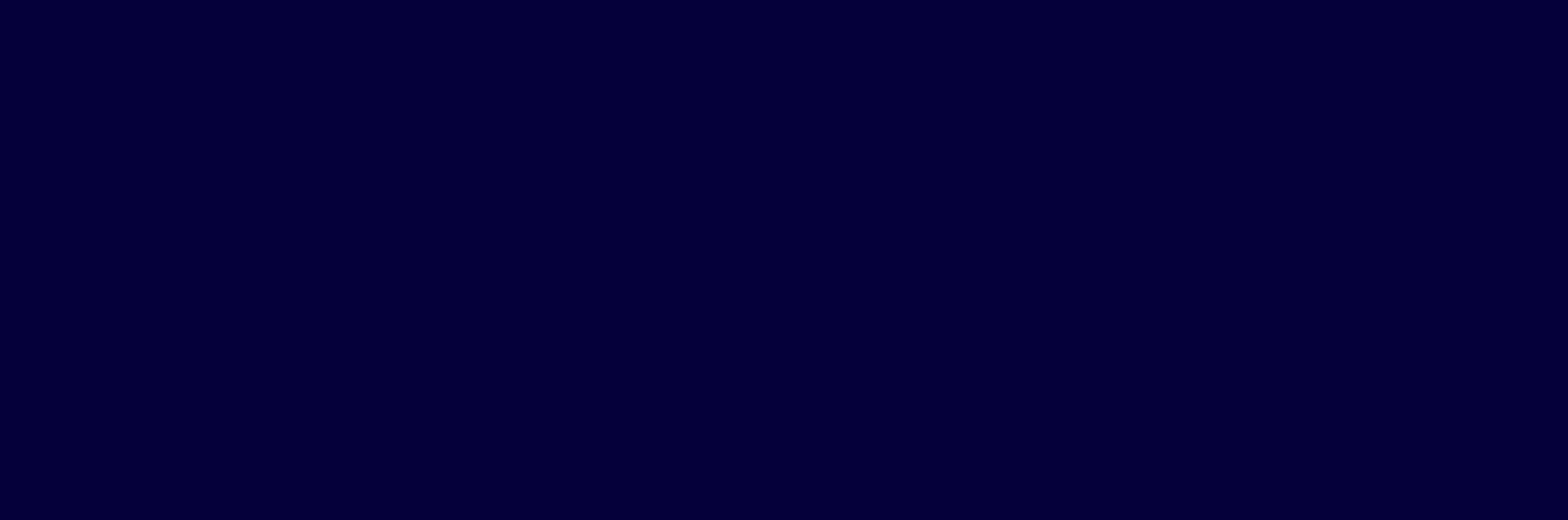 2017
развитие электронных ресурсов;
новый уровень партнерства;
языковая подготовка;
развитие виртуальной мобильности;
- аккредитация?
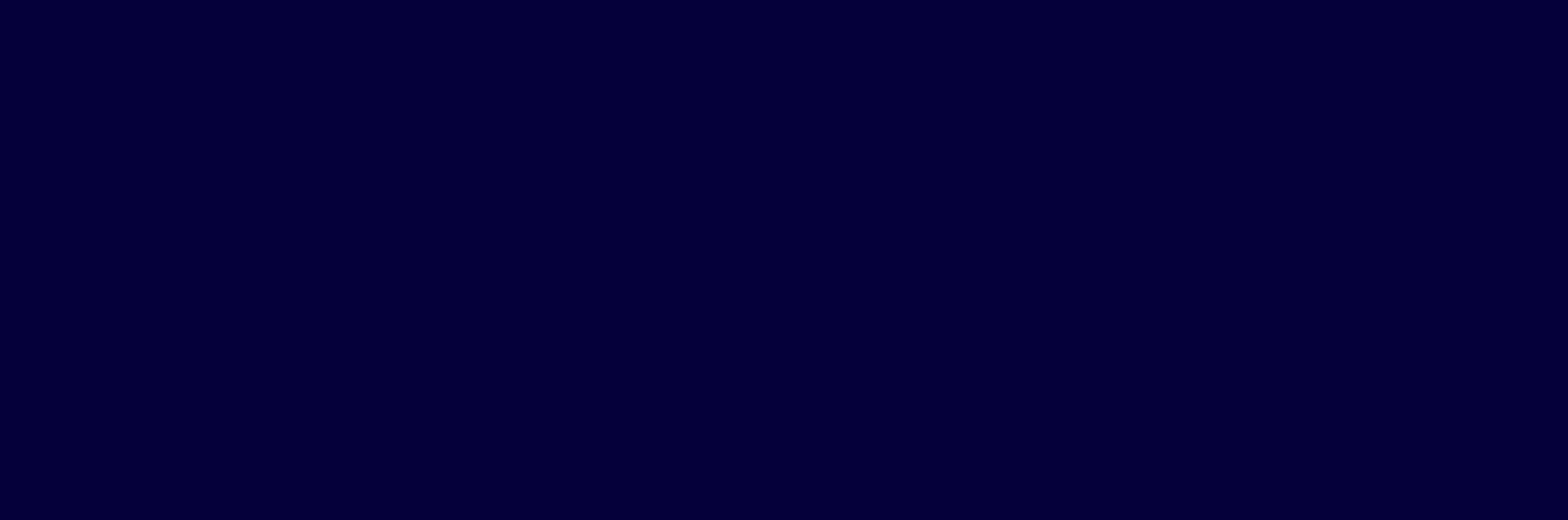 Образовательные программы
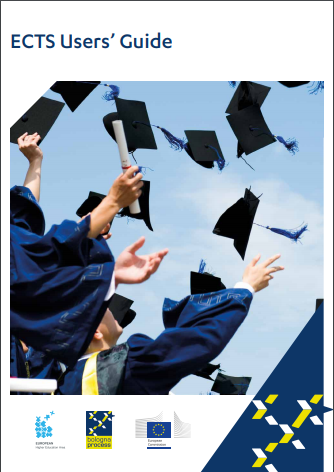 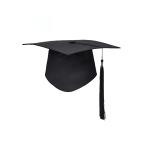 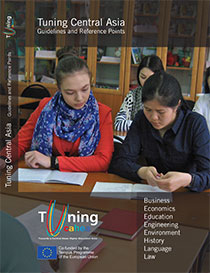 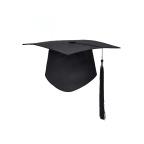 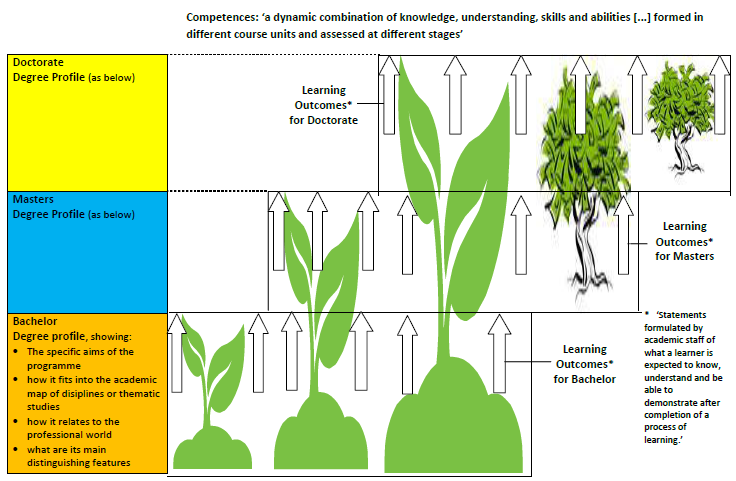 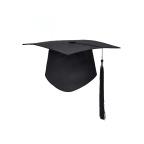 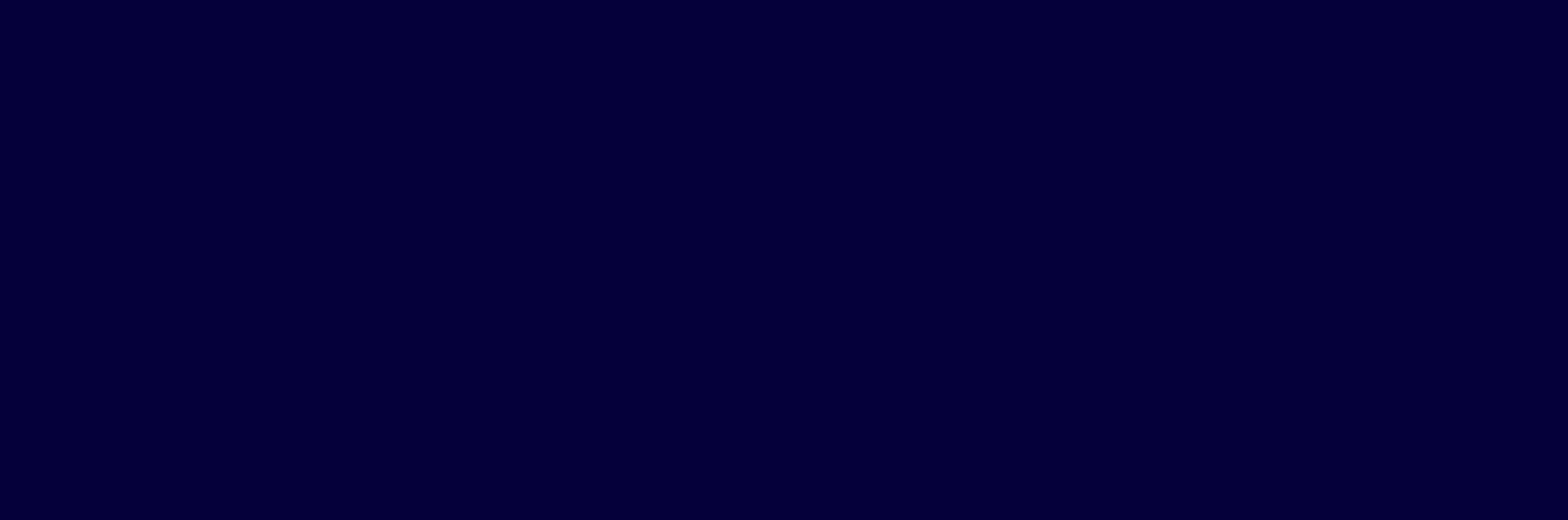 Национальная квалификационная система
QF-EHEA
EQF
НСК
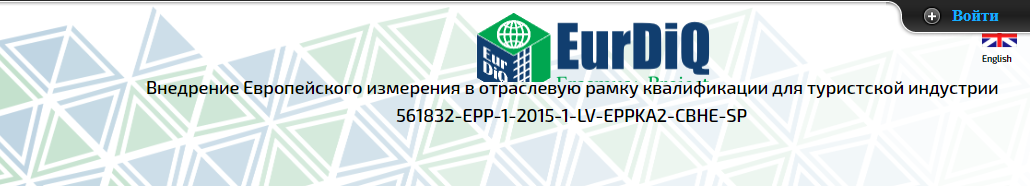 Секторальные  рамки
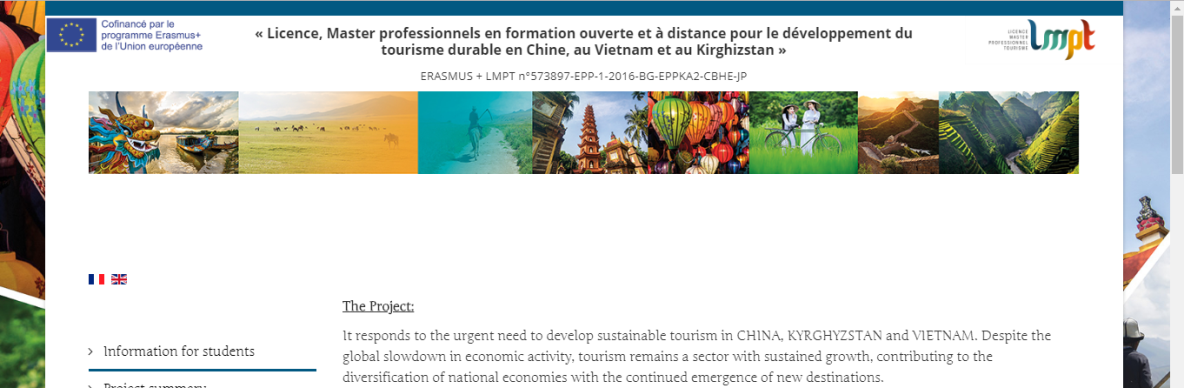 Профессионалные стандарты
Признание квалификаций
ГОС/ учебные планы
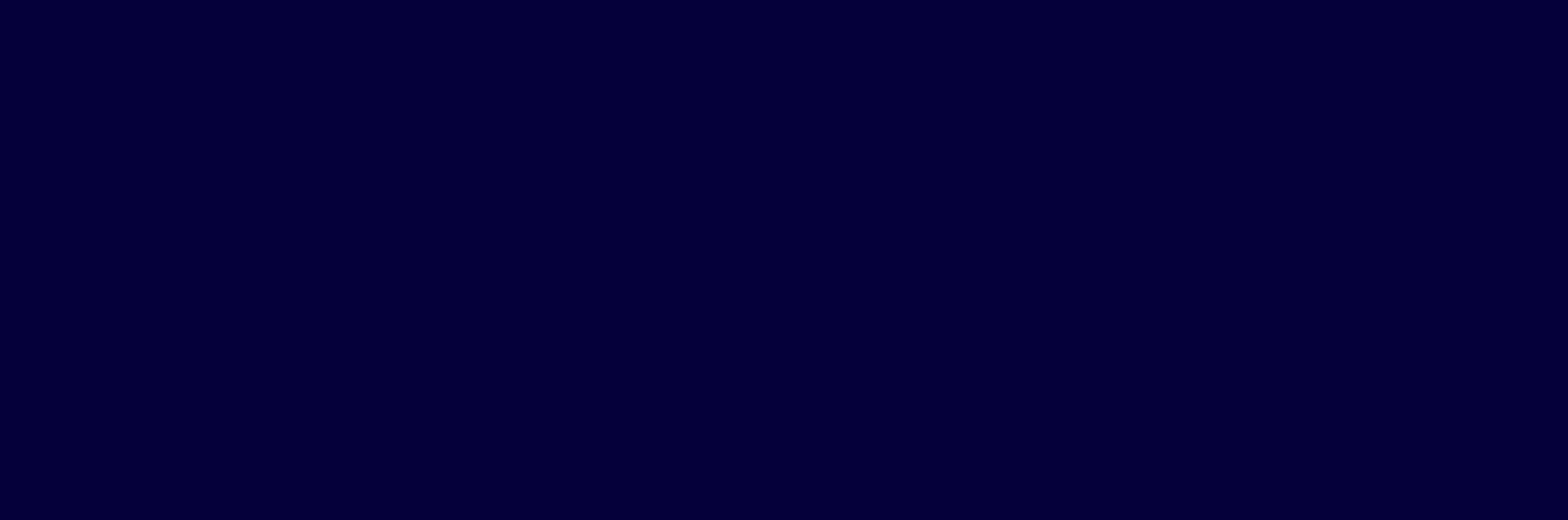 Система обеспечения качества/ аккредитация
QAMEL/elearning/симуляторы/ виртуальная  мобильность
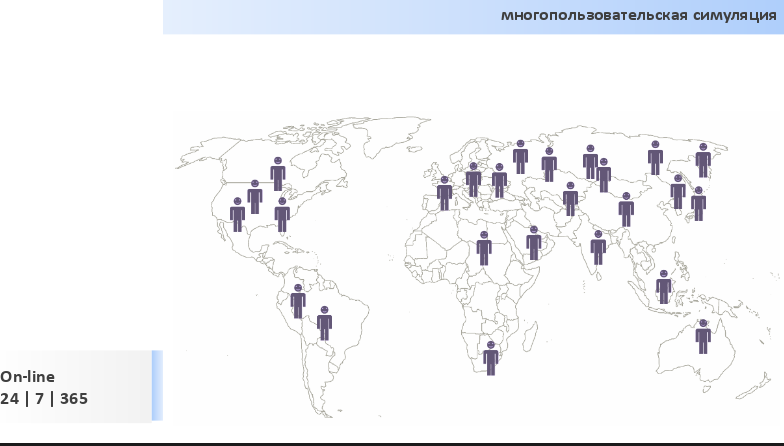 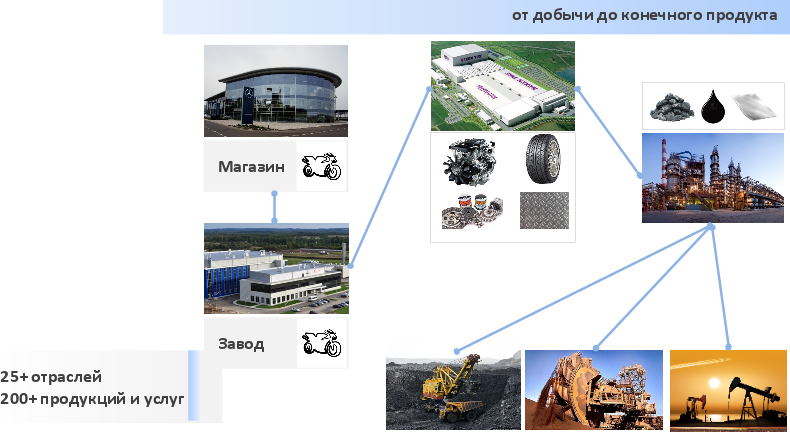 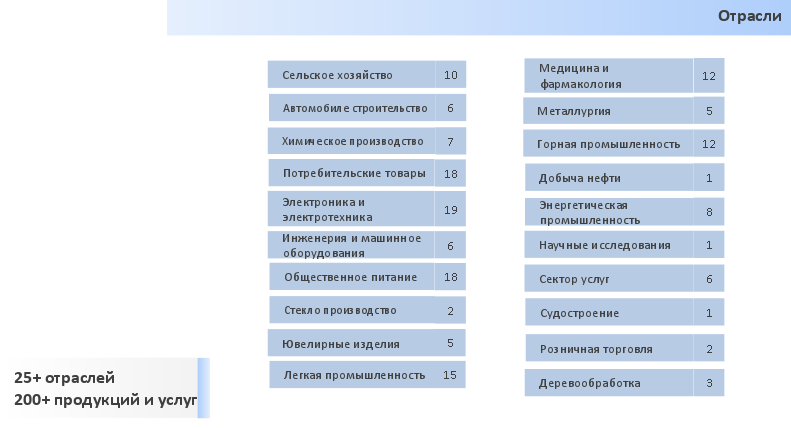 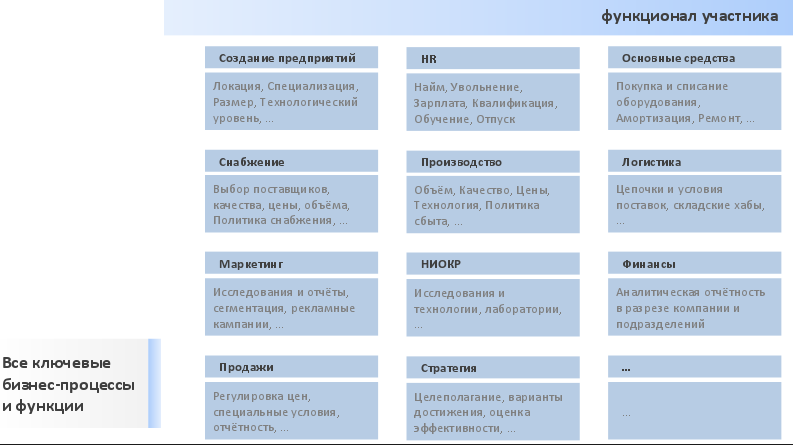 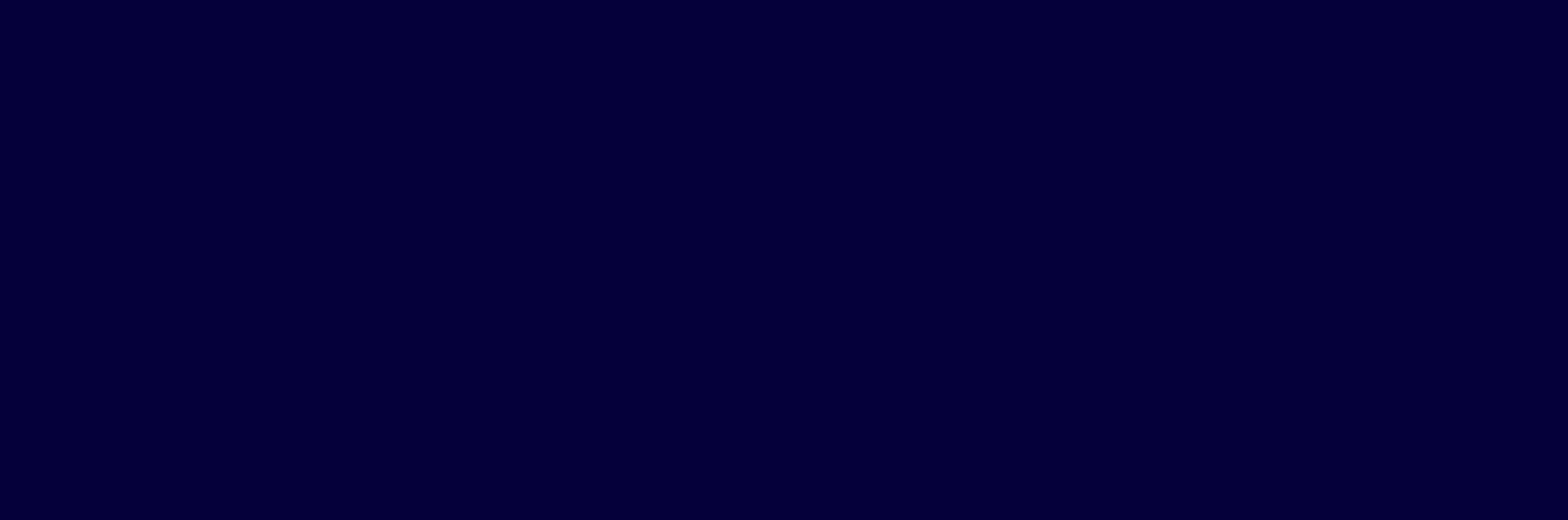 Изменения сетевого взаимодействия
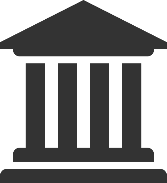 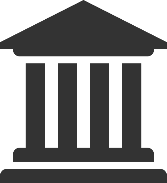 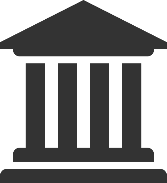 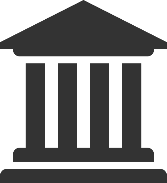 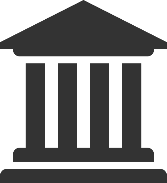 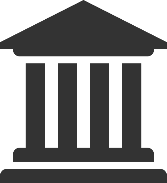 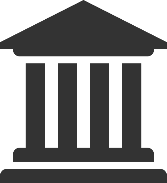 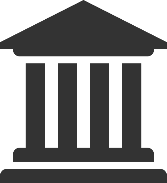 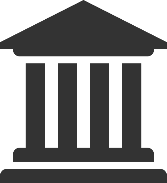 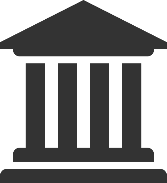 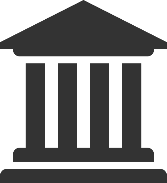 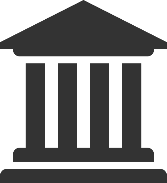 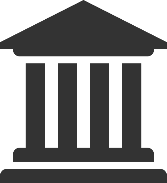 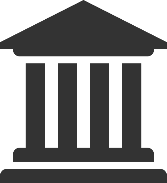 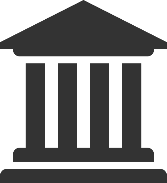 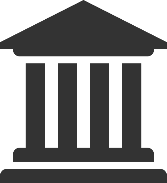 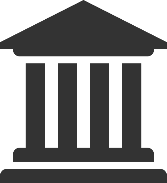 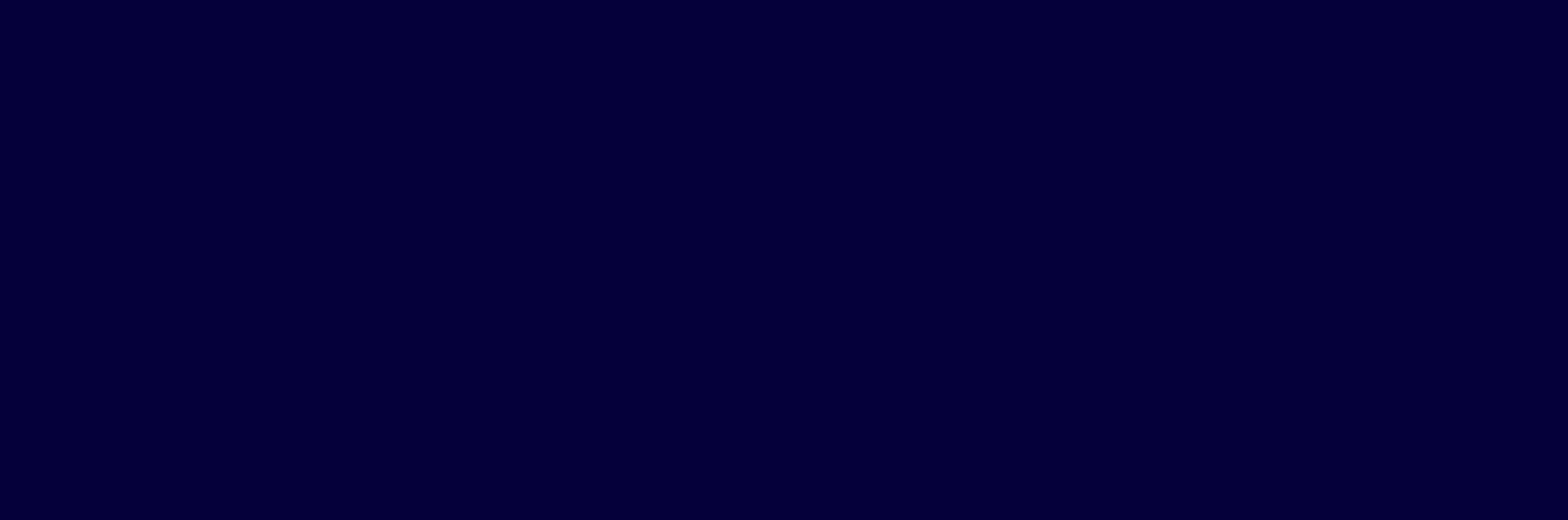 Изменения сетевого взаимодействия
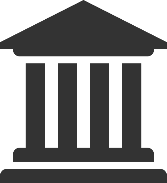 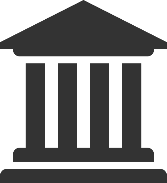 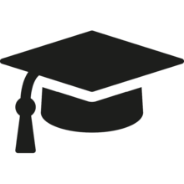 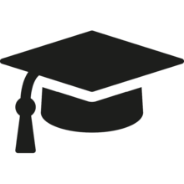 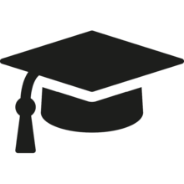 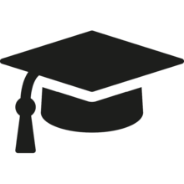 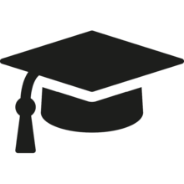 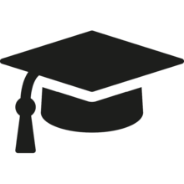 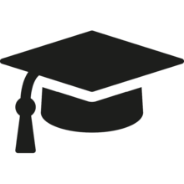 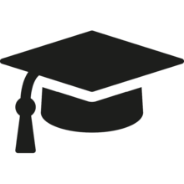 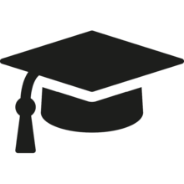 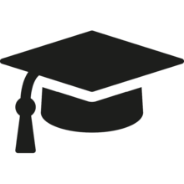 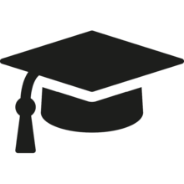 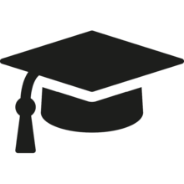 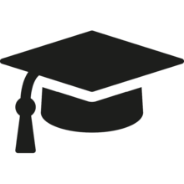 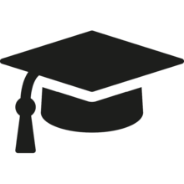 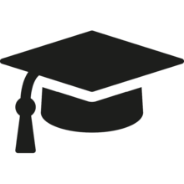 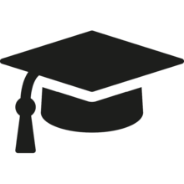 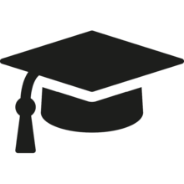 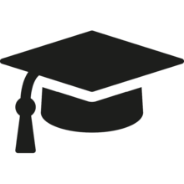 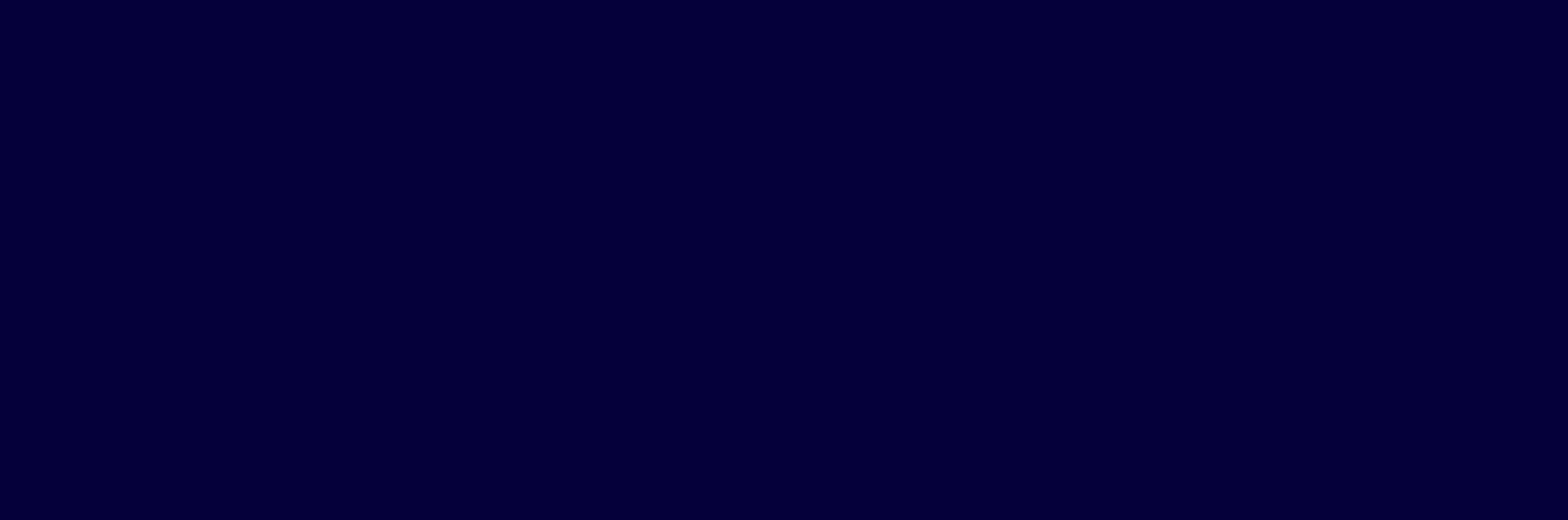 Основные направления
Корректировка содержания образовательных программ;
Пересмотр нормативной базы для организации максимально гибкой индивидуализированной траектории обучения, включая вопросы приема, организации учебного процесса, итоговых аттестаций, лицензионных требований, вопросов по формированию академического персонала;
Создание и развитие нормативной базы электронного обучения и виртуальной мобильности;
Адаптация аккредитационных процедур для  программ совместных и двойных дипломов; 
Развитие языковых и цифровых компетенций преподавателей, исследователей, студентов.
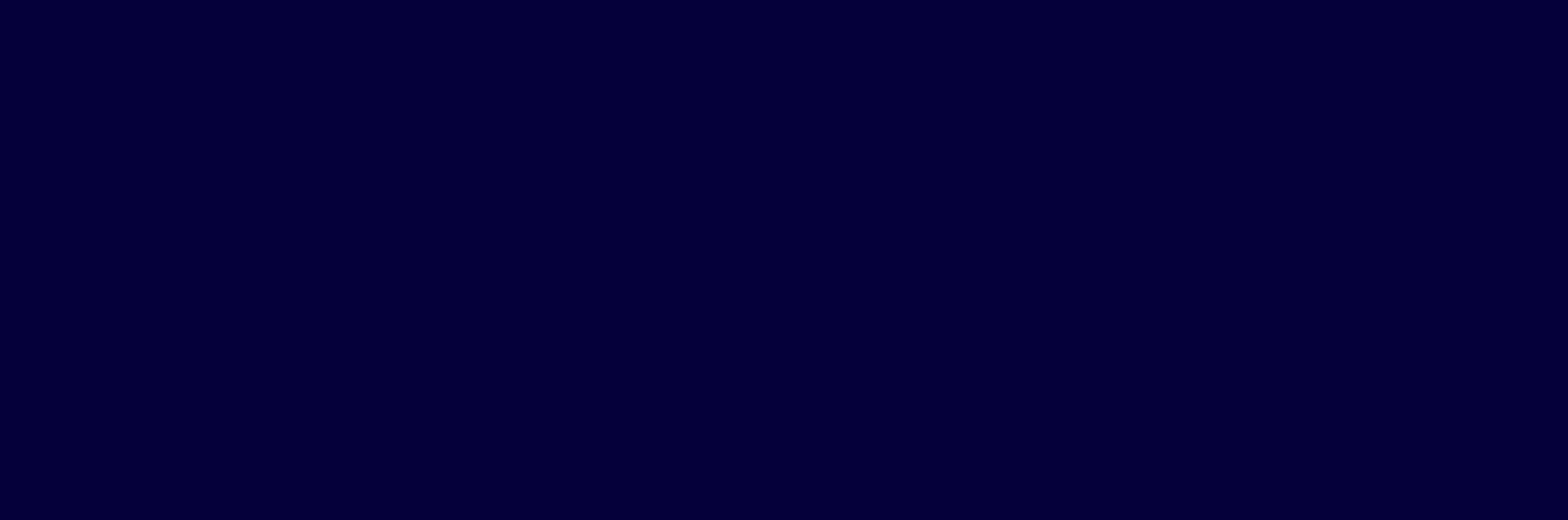 Благодарю за внимание!
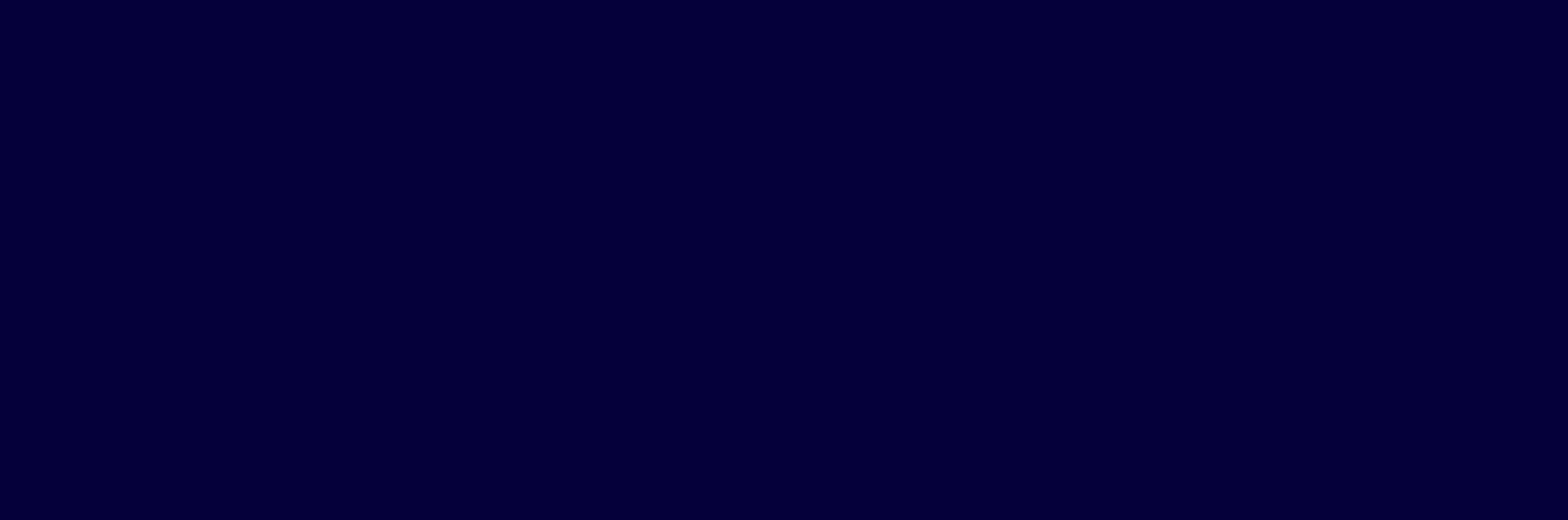